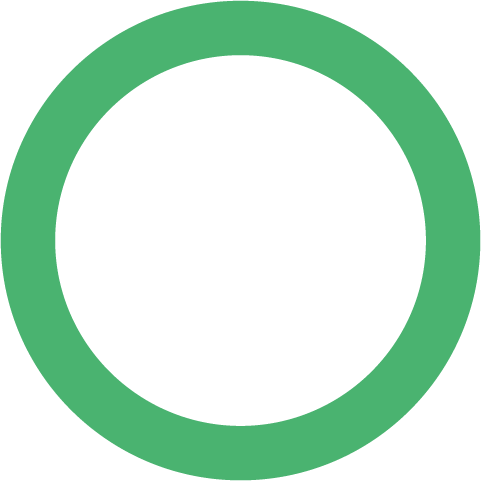 CCH pour le WASH
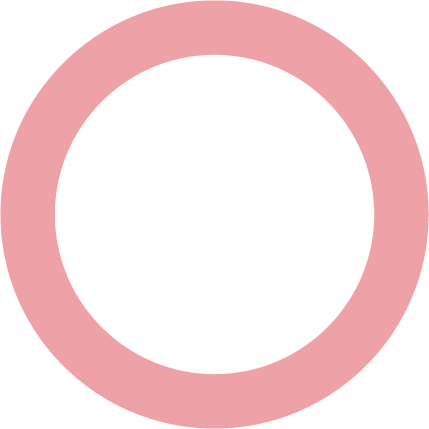 CARTOGRAPHIE DES AFFINITÉS
ETAPES
Préparez vos données et votre équipe pour créer une cartographie des affinités. Commencez avec un ensemble de données clair, idéalement un mur ou un tableau blanc en ligne rempli de notes autocollantes pour tous les points de données (à compléter pendant la narration ou une fois la recherche terminée). Assurez-vous que tous les membres de votre équipe ont partagé leurs données, et que cela est clairement étiqueté en fonction de l'emplacement ou du type de participant (cependant, c'est le plus approprié pour vos participants à la recherche).
Bien que vous puissiez le faire en tant qu'individu, il est préférable de le faire en équipe afin que tous les membres de l'équipe puissent s'engager dans le processus, interagir avec la date et commencer à comprendre les thèmes qui émergent.
Commencez à organiser vos papillons adhésifs selon des thèmes communs. Commencez avec une note autocollante, probablement le début de l'histoire d'un participant, et faites-en la « première »
Passez au post-it suivant et demandez-lui s'il est similaire ou différent du premier - s'il est différent, placez-le dans une autre zone afin qu'il devienne son propre groupe
Continuez un par un, en plaçant les notes autocollantes dans différents groupes et en en créant de nouvelles si un thème similaire n'existe pas encore
Au fur et à mesure qu'un cluster commence à accumuler plusieurs stickies, discutez du titre qui les représente le plus précisément. Il doit être général, mais suffisamment spécifique pour saisir la signification des notes autocollantes sans que quelqu'un ait besoin de lire l'ensemble du groupe
Lorsque vous atteignez la fin de votre ensemble de données, vous souhaiterez peut-être revoir vos noms de titres et les renommer pour les représenter plus précisément sur des notes autocollantes. Vous pouvez également diviser un cluster en sous-groupes au fur et à mesure que des différences apparaissent.
Après avoir mené des recherches et regroupé toutes les découvertes des chercheurs en un seul endroit, les membres de l'équipe peuvent utiliser la cartographie des affinités comme point de départ pour l'analyse. Quel que soit le type de résultats ou la taille de l'ensemble de données, les équipes WASH peuvent décomposer les données en thèmes et groupes clés, ce qui permet de mettre en évidence les comportements, les expériences, les valeurs et les préférences communs des utilisateurs. Par exemple, la cartographie des affinités utilisant les données de la recherche sur l'hygiène peut identifier les différents comportements, motivations et influenceurs affectant le lavage des mains.
OBJECTIF
La cartographie des affinités guide les chercheurs pour commencer à analyser les données en organisant les résultats en thèmes ou en groupes.
CONNEXION WASH-CCH
Après avoir mené des recherches et agrégé toutes les découvertes des chercheurs, les membres de l'équipe WASH peuvent utiliser l'outil de cartographie d'affinité pour commencer à analyser leurs données selon des thèmes clés.
DUREE
sommaire : 2 heures
Approfondi : 4 à 10 heures (selon la quantité de données et le nombre de membres de l'équipe travaillant ensemble)
SUPPORTS
PAPILLONS ADHESIFS OU PAPIER
STYLOS OU CRAYONS